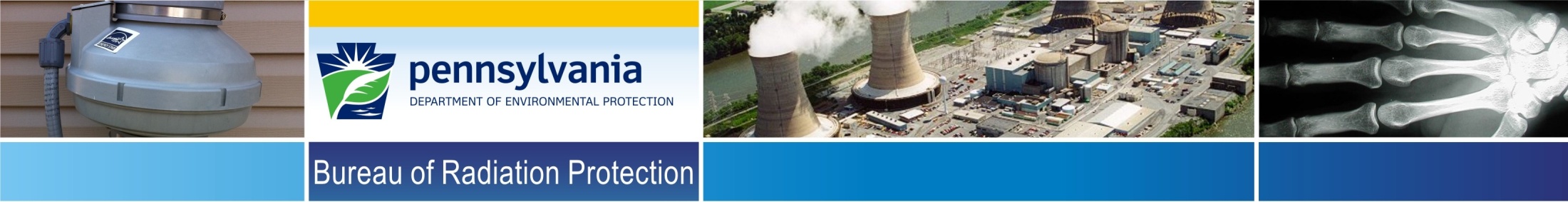 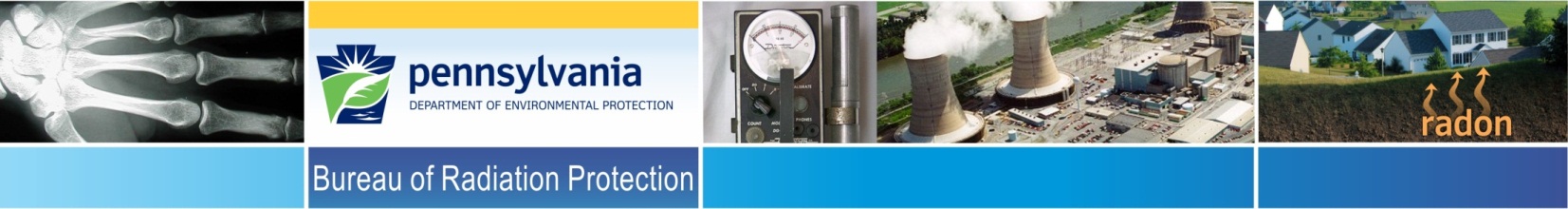 Low-Level Radioactive WasteProgram Update
Rich Janati, M.S.
Chief, Division of Nuclear Safety
Administrator, Appalachian Compact Commission
Patrick McDonnell, Secretary
Tom Wolf, Governor
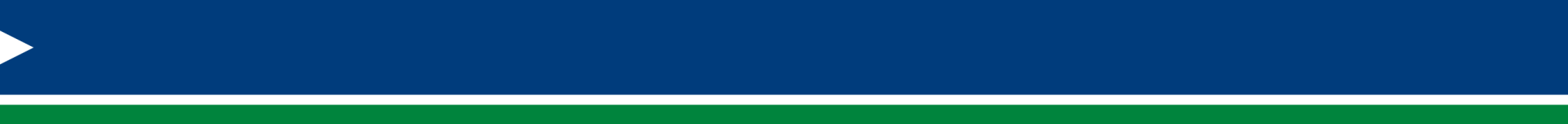 Low-Level Radioactive Waste (LLRW)
LLRW is trash or other materials that have been contaminated with radioactivity such as protective clothing, paper, metal and glass items, ion exchange resins, filter media, incinerator ash, radioactive sealed sources, and some reactor components.
Who Generates LLRW?
Nuclear power plants
Medical facilities
Industrial facilities
Government facilities 
Research facilities
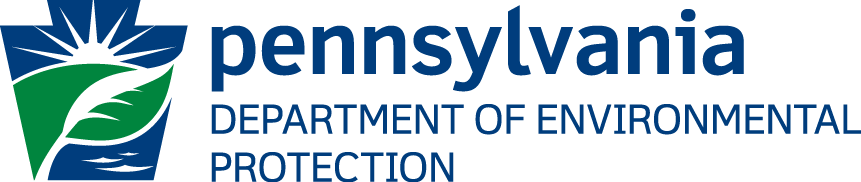 2
Low-Level Radioactive Waste (LLRW)
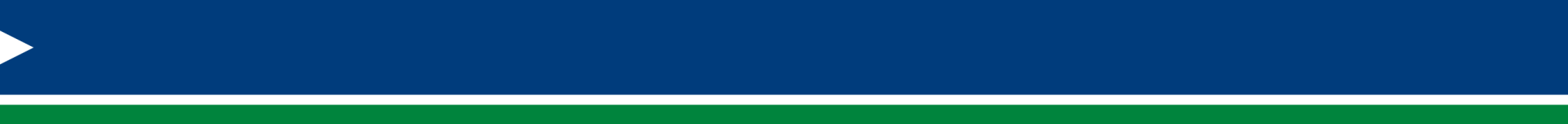 LLRW Classification
NRC regulations in 10 CFR Part 61 has specified a waste classification system for LLRW 

There are three (3) classes of LLRW:  Class A, Class B and Class C 

The majority of LLRW is Class A waste
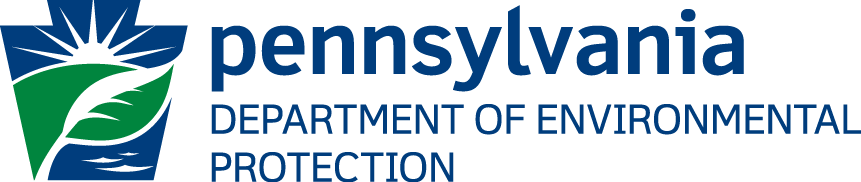 3
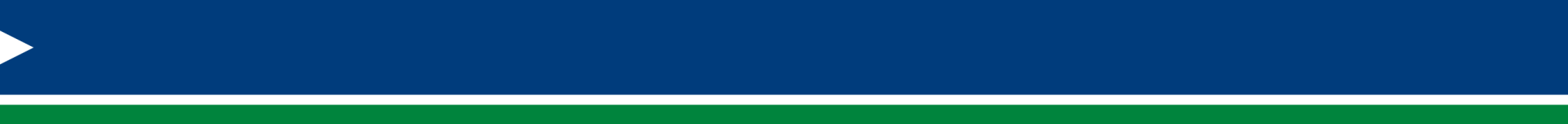 Federal LLRW Policy Act
Federal
Low-Level
Radioactive
Waste
Policy Act
States Responsible
Compacts Encouraged
Exclusion of Out-of-Compact Waste
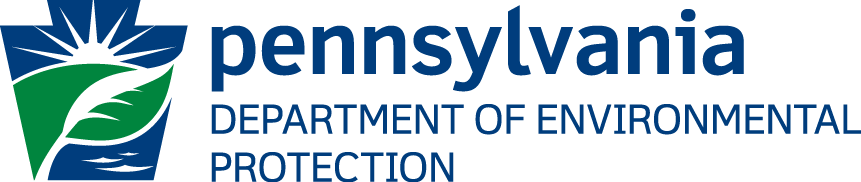 4
Appalachian States LLRW Compact Commission
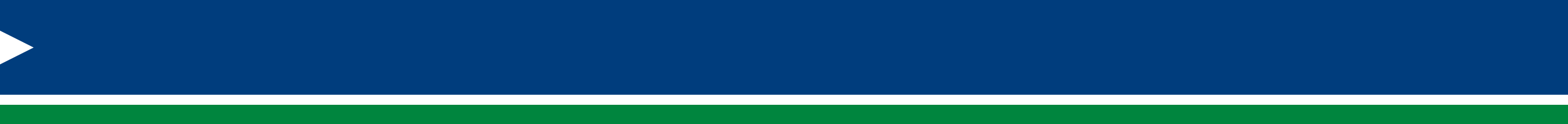 Appalachian States LLRW Compact Act of 1985 established the Appalachian Compact
Congress consented to the Compact in May 1988
Appalachian Compact Commission became operational in June 1990 
Commission provides for the regional management and disposal of LLRW
Commission consists of 10 members from the party states of PA (4), MD (2), DE (2), WV (2)
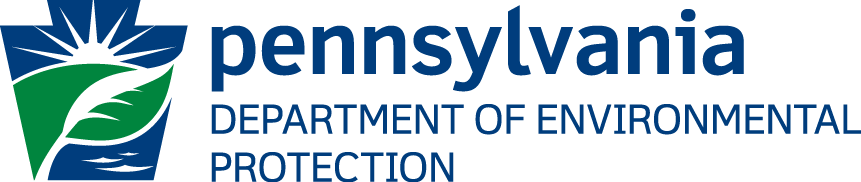 5
LLRW Disposal Facility Siting Process
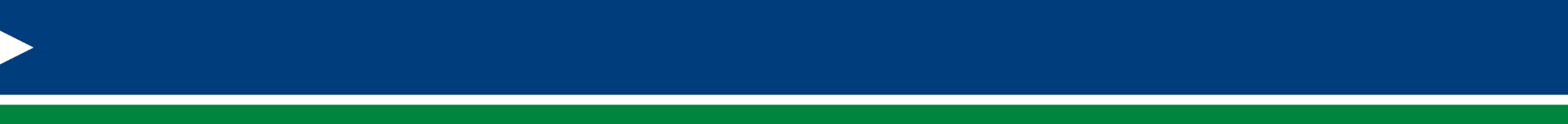 PA LLRW Disposal Facility Siting Process
Statewide Screening                            1991                            
     Regional Screening                               1993                            
     Local Screening                                     1994
     Volunteer Process                                1996-1998
     Siting Process Suspended                   Dec 1998
Eliminated 78% of Land
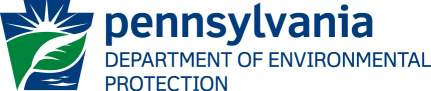 6
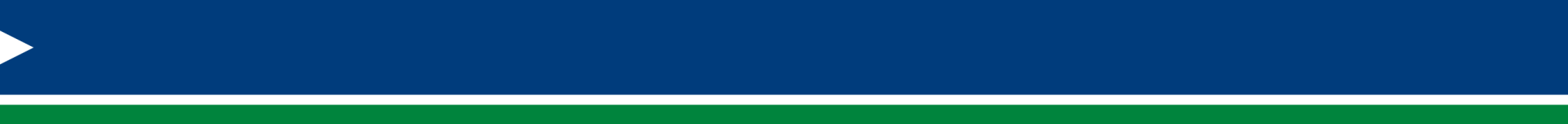 Conceptual Design of the PA LLRW Disposal Facility
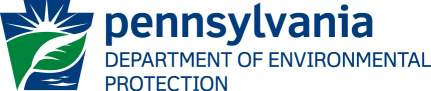 7
Status of LLRW Compacts
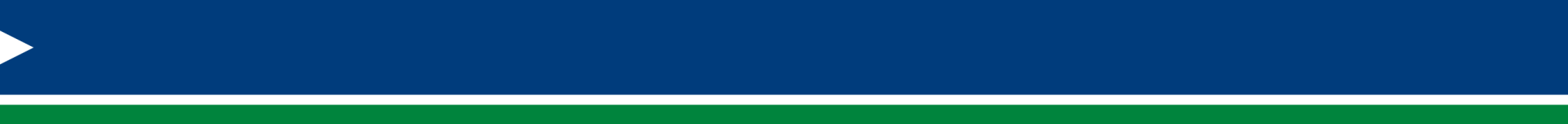 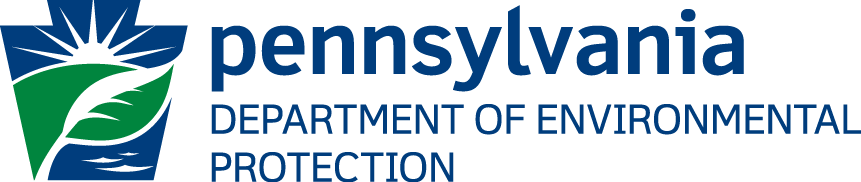 8
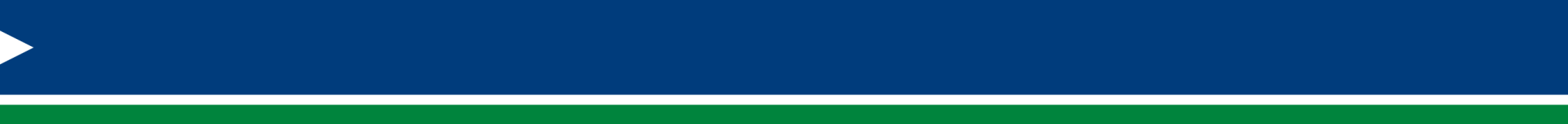 Status of Commercial LLRW Disposal Facilities
Barnwell Disposal Facility in South Carolina (Regional Facility)
Accepts Class A, B and C wastes from the Atlantic Compact (CT, NJ, SC)
Closed to generators outside the Atlantic Compact as of July 1, 2008
Current projected closure date is 2038
Richland Facility in Washington (Regional Facility)
Accepts Class A, B and C wastes from the Northwest and Rocky Mountain Compacts (11 states in 2 compacts)
Current projected closure date is 2056
EnergySolutions Facility in Utah (not a Regional Facility)
Accepts Class A waste from the entire nation except the Northwest and Rocky Mountain Compacts
Provides for disposal of bulk waste, containerized waste, large components, and mixed waste
Transports large components such as steam generators for disposal
Current projected closure date is 2050
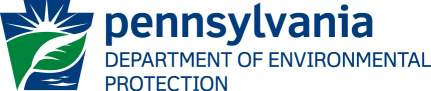 9
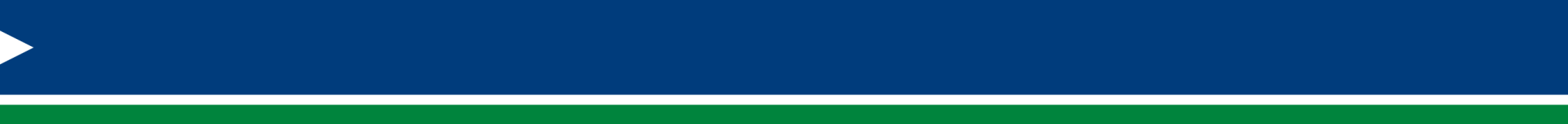 Status of Commercial LLRW Disposal Facilities
WCS Disposal Facility in Texas (Regional Facility)
Two facilities:  one license
Compact facility (9 Mft³ and 3.9 MCi)
Federal facility for DOE waste (26 Mft³ and 5.6 MCi)
Accepts commercial LLRW (Class A, B and C) and federal LLRW and mixed waste 
Annual limit on radioactivity of out-of-compact waste is 275,000 Ci
No annual limit on volume of out-of-compact waste
Disposal of Depleted Uranium (DU) and Greater-Than-Class C (GTCC) waste is being considered
Current projected closure date is 2045
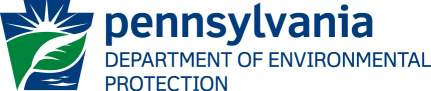 10
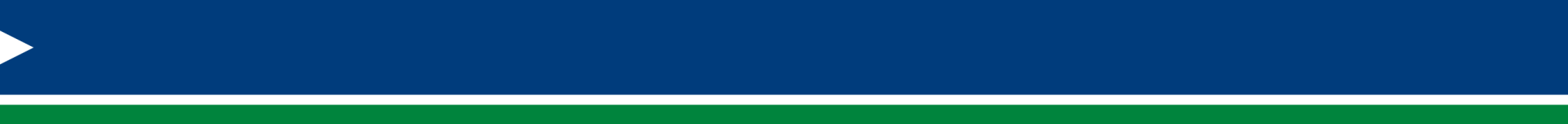 WCS Disposal Facility in Texas
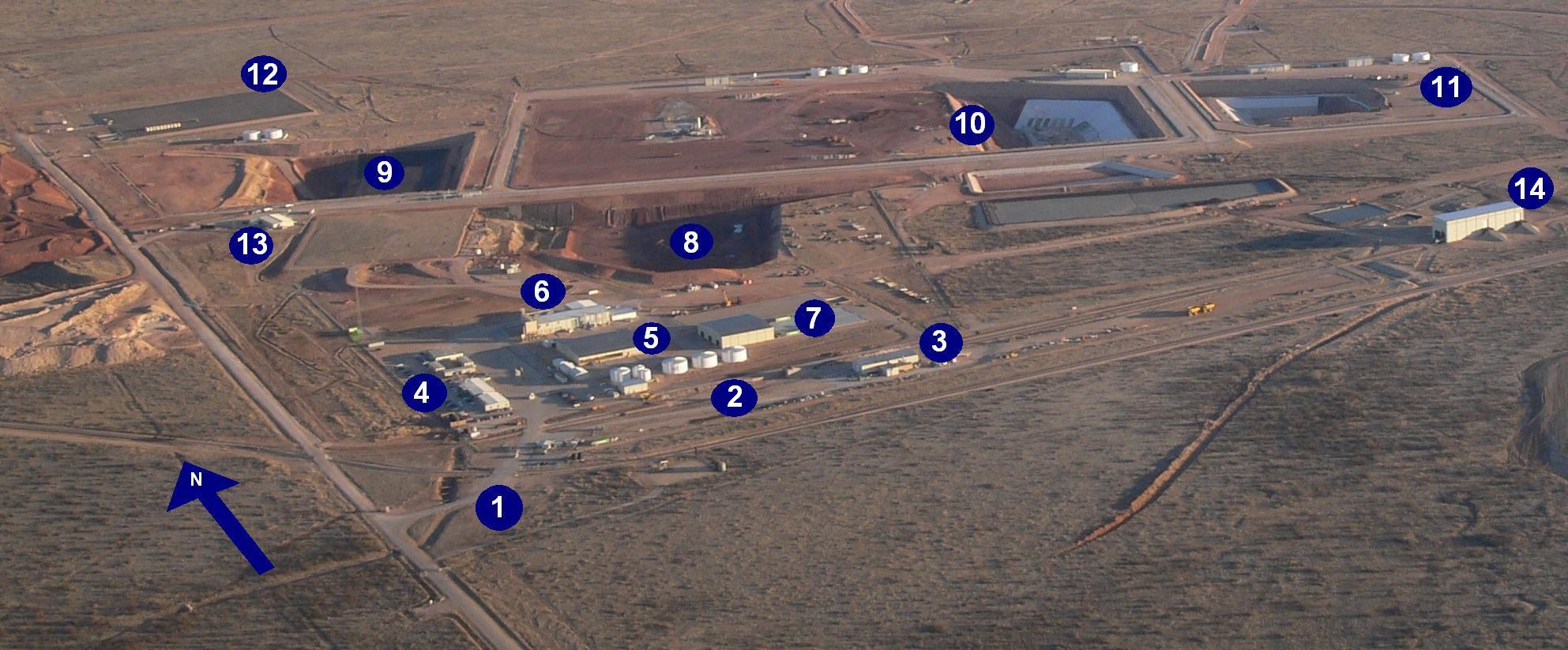 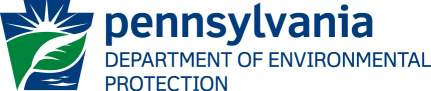 11
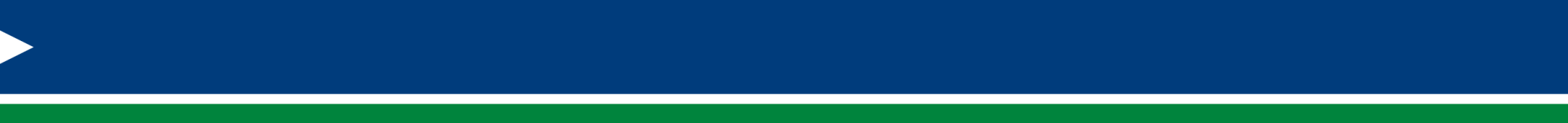 Appalachian Compact Percent LLRW Volume by Disposal Site - 2017
EnergySolutions
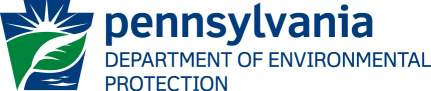 12
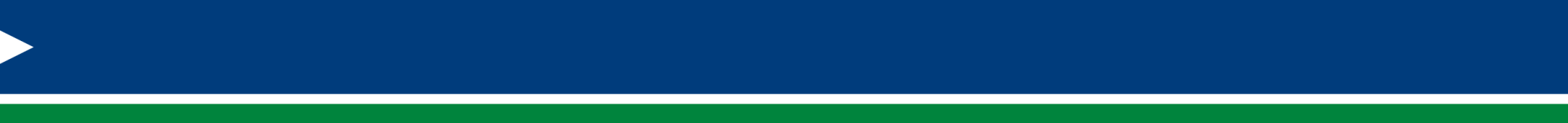 Appalachian Compact Percent LLRW Activity by Disposal Site - 2017
EnergySolutions
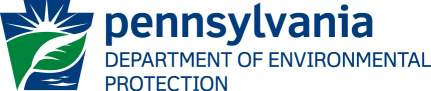 13
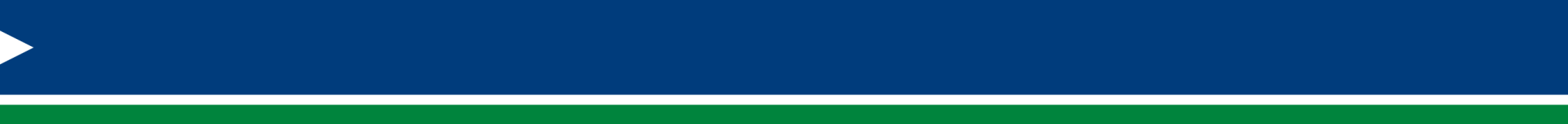 Host State and Appalachian Compact Commission Activities
Coordination and Hosting of Annual Meetings
Annual LLRW Program Report
NRC Working Group on LLRW Storage
Large-Scale LLRW Blending Proposal
LLW Forum Working Group on 10 CFR Part 61
LLW Forum Working Group on Disused Radioactive Sealed Sources
Information Notices re Availability of the Texas Facility and Disposal of Radioactive Sealed Sources
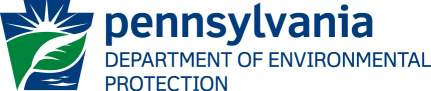 14
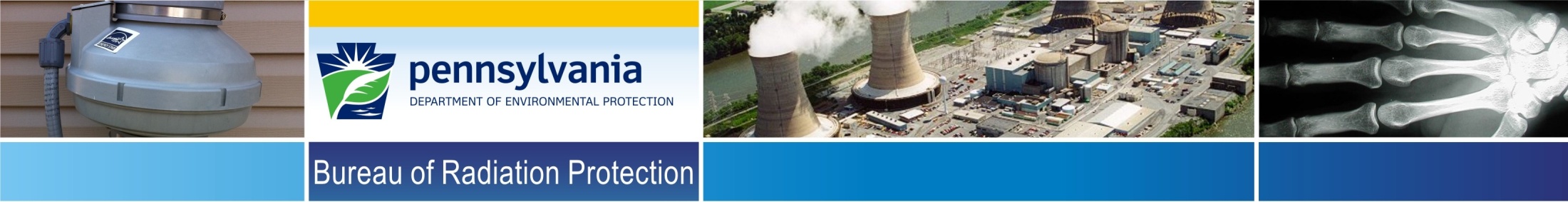 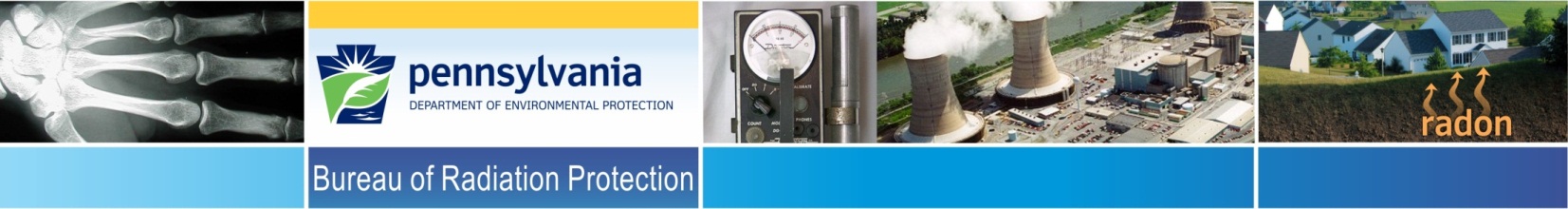 Questions?Rich Janati, M.S.Chief, Division of Nuclear SafetyAdministrator, Appalachian Compact Comm.Phone: 717.787.2163rjanati@pa.gov
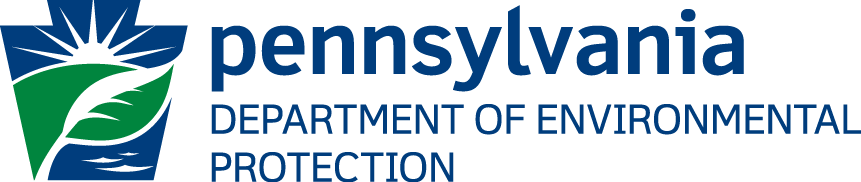